Lesson 6— Different types of Genocide
Genocide and Genocidal Acts
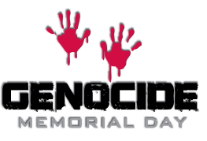 (c) IHRC 
www.genocidememorialday.org.uk 
gmd@ihrc.org
Genocide and Genocidal Acts
What is the difference between Genocide and Genocidal Acts?

Genocidal acts need not kill or cause the death of members of a group. Causing serious bodily or mental harm, prevention of births and transfer of children are acts of genocide when committed as part of a policy to destroy a group’s existence. (Prevent Genocide International)
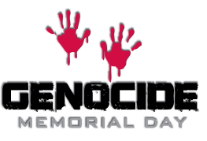 (c) IHRC 
www.genocidememorialday.org.uk 
gmd@ihrc.org
Beyond Physical Violence
Can genocide be enacted in other ways?
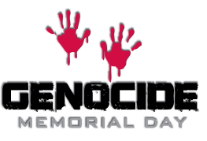 (c) IHRC 
www.genocidememorialday.org.uk 
gmd@ihrc.org
Insidious acts of Genocide
Contemporarily, many acts of genocide occur without a lot of recognition:
Contemporary Eugenics 
Environmental Genocide
Cultural Genocide
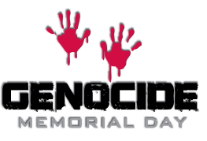 (c) IHRC 
www.genocidememorialday.org.uk 
gmd@ihrc.org
Contemporary Eugenics
In Canada, many Indigenous women have been coerced or forcibly sterilized. 
Often, Indigenous children are taken into the foster care system and adopted into non-Indigenous families 
Aboriginal women are also murdered and go missing at far higher rates than the rest of the Canadian population
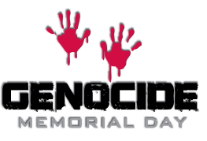 (c) IHRC 
www.genocidememorialday.org.uk 
gmd@ihrc.org
Cultural Genocide
What do you think cultural genocide means?
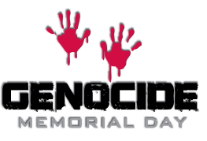 (c) IHRC 
www.genocidememorialday.org.uk 
gmd@ihrc.org
Cultural Genocide
“…purposeful destructive targeting of out-group cultures so as to destroy or weaken them in the process of conquest or domination” (Davidson 1).
This occurs in the case of Indigenous people in Canada who have their lands seized, and have had their languages, their spiritual leaders and practices, banned 
Residential schools in Canada disrupted families and cultural reproduction could not occur. Contemporarily, Indigenous children are taken into state custody at high rates which reproduces a similar practice
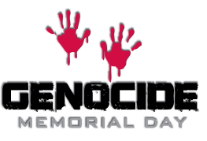 (c) IHRC 
www.genocidememorialday.org.uk 
gmd@ihrc.org
Environmental Genocide
In the past, crops have been burnt, or all the animals in the area were overhunted or slaughtered, in order to starve out a group. This in turn facilitated the genocide of certain groups, such as Indigenous people in the Americas. 
Contemporarily, toxic waste is often dumped in close proximity to people who are economically disadvantaged, and often near Indigenous people in the Americas. Toxins make their way into land, waterways, and the air 
Mining areas, as well as pipelines, contaminate the environment including, the soil, water and air.
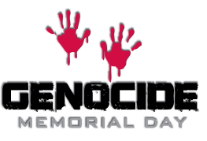 (c) IHRC 
www.genocidememorialday.org.uk 
gmd@ihrc.org
Other Major Acts of Genocide to Explore
1992 - 1995 Bosnia 
1910 – 1970 Stolen Generations in Australia
Current – Rohingyas in Myanmar
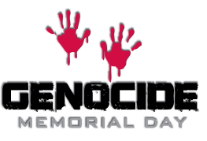 (c) IHRC 
www.genocidememorialday.org.uk 
gmd@ihrc.org
Epistemicide
epistemicide: the destruction of the knowledge and cultures of these populations, of their memories and ancestral links and their manner of relating to others and to nature. Their legal and political forms – everything – is destroyed and subordinated to the colonial occupation (de Sousa Santos, 18).
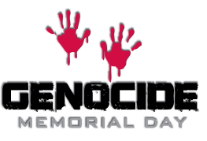 (c) IHRC 
www.genocidememorialday.org.uk 
gmd@ihrc.org
Bibliography
Brook, Daniel. “Environmental genocide: Native Americans and Toxic Waste.” The American Journal of Economics and Sociology vol. 57 no. 1 1998, 105-113. 
Davidson, Lawrence. Cultural Genocide. Rutgers University Press, 2012. 
De Sousa Santos, Boaventura. “Epistemologies of the South and the future.” http://www.boaventuradesousasantos.pt/media/Epistemologies%20of%20the%20south%20and%20the%20future_Poscolonialitalia_2016.pdf 
Kirkup, Kristy.  “‘Monstrous’ Allegation of Forced Sterilization of Indigenous Women Must  be Examined: NDP.” Global News. 19, Nov. 2018. https://globalnews.ca/news/4677945/allegations-forced-sterilization-indigenous-women-ndp/. Accessed 18 Dec. 2018. 
Prevent Genocide International, http://www.preventgenocide.org/genocide/officialtext-printerfriendly.htm 
Taylor, Adam. “Did Canada Commit a ‘Cultural Genocide’?” The Washington Post. 5 June 2015. https://www.washingtonpost.com/news/worldviews/wp/2015/06/05/did-canada-commit-a-cultural-genocide/?noredirect=on&utm_term=.33e208907b47. Accessed 18, Dec. 2018.
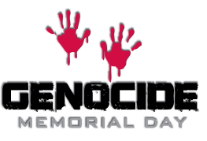 (c) IHRC 
www.genocidememorialday.org.uk 
gmd@ihrc.org